Unit 3: MigrationHW#1: Read and complete Key Question 1, by Thursday 11/8HW#2: Read and complete Key Question 2, by Friday 11/9
AIM: Determine why geographers care about migration.
Do Now: Test Feedback
FRQ
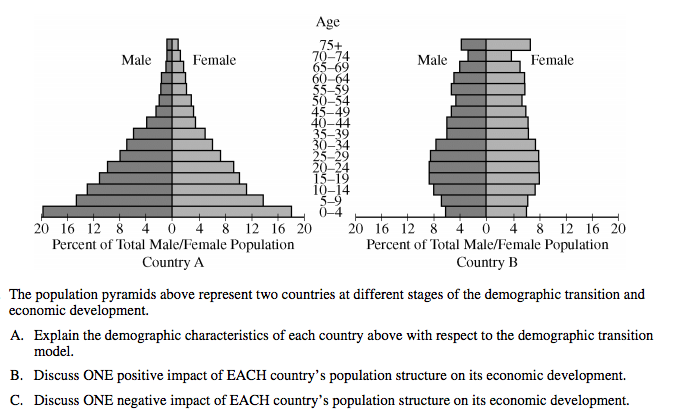 Part A
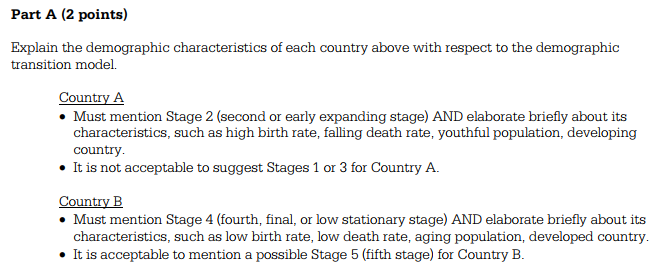 Part B
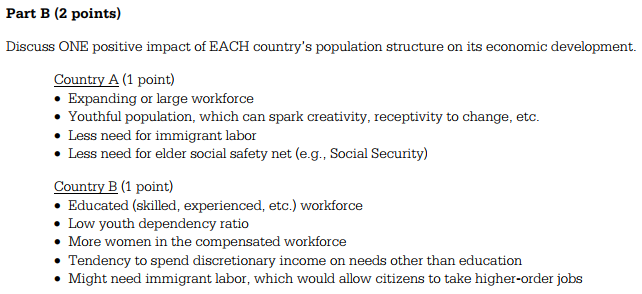 Part C
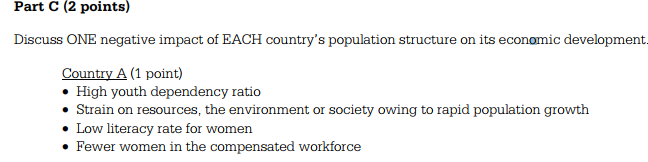 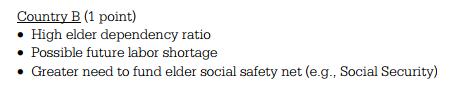 FRQ
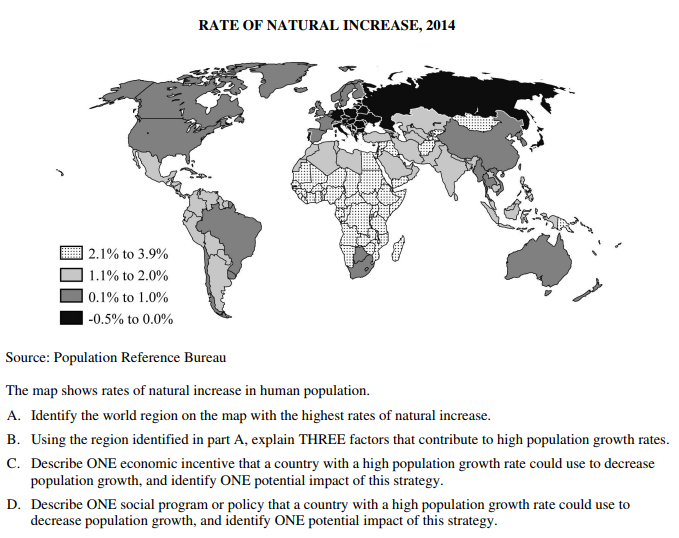 Part A
Part B
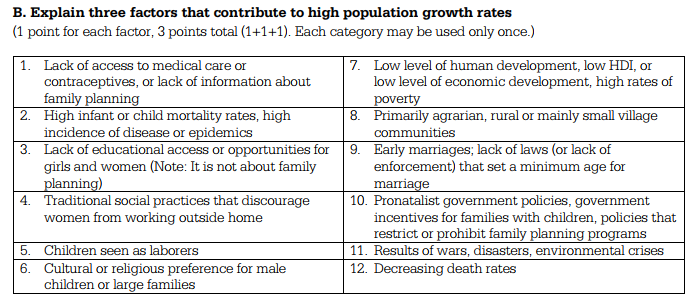 Part C and D
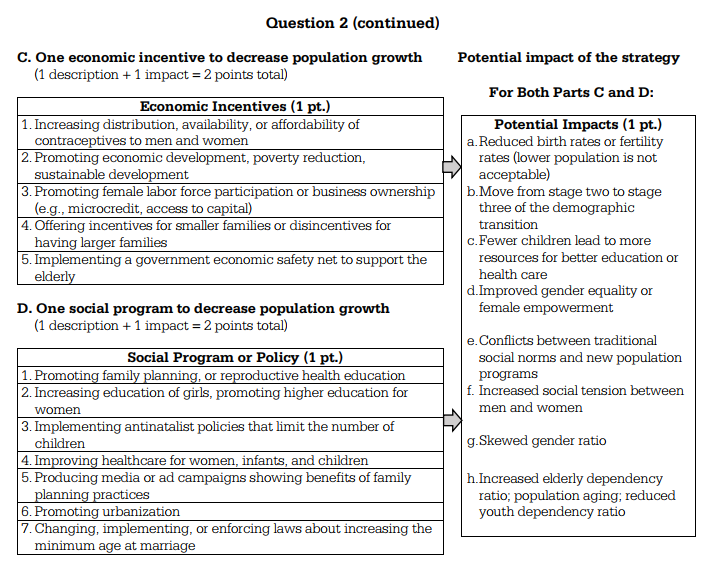 FRQ
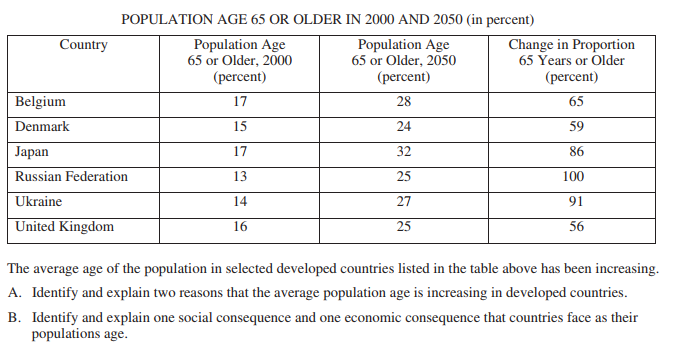 FRQ Part A
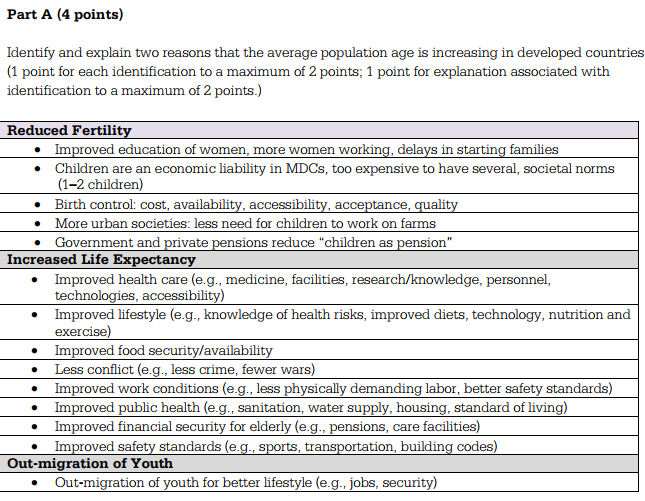 Part B
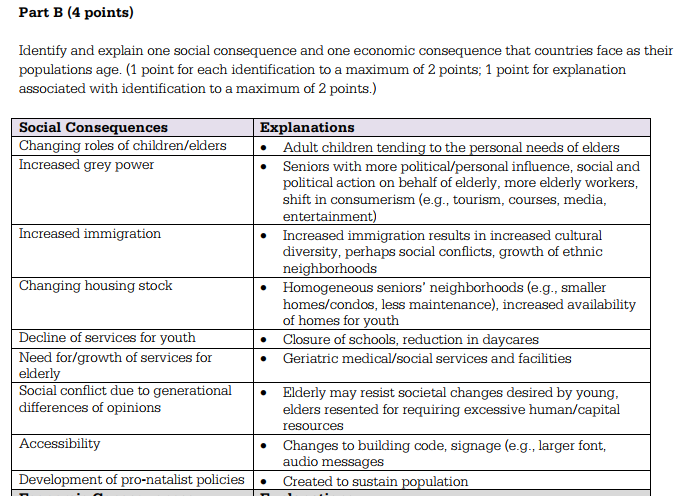 Part B continued
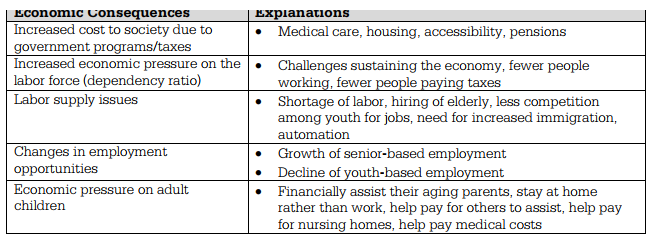 What Geographers Study
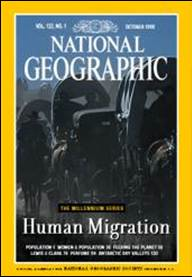 Geographers document from where people migrate and to where they migrate.
They also study reasons why people migrate.
What Migrants Seek
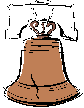 Most people migrate in search of three objectives:
Economic opportunity
Cultural freedom
Environmental comfort
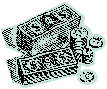 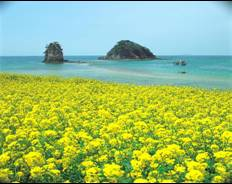 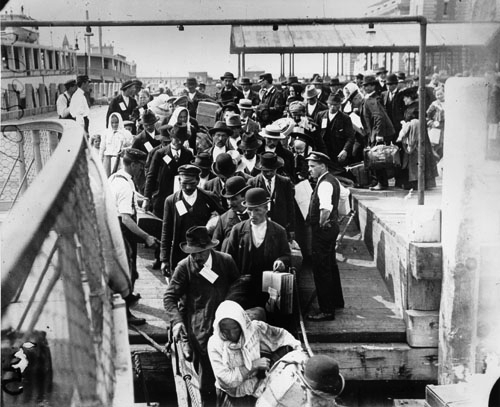 Net Migration
The subject of this chapter is a specific type of relocation diffusion called migration, which is a permanent move to a new location.
Emigration is migration from a location
Immigration is migration to a location
The difference between the number of immigrants and the number of emigrants is the net migration.
Migration and circulation
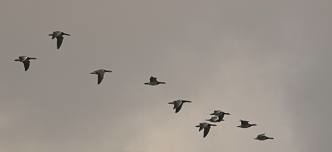 Migration is a form of mobility, which is a more general term covering all types of movements from one place to another.
Short-term repetitive, or cyclical movements that recur on a regular basis, such as daily, monthly, or annually, are called circulation.
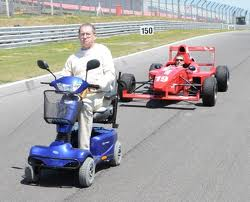 Here’s a Good Question that relatesto Migration in the 21st Century
If people can participate in the globalization of culture and economy regardless of place of residence, why do they still migrate in large numbers?
The answer is that place is still important to an individual cultural identity and economic prospects.
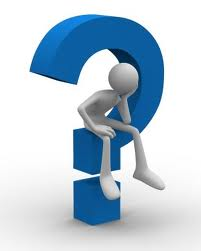